Numerical Method
Dept. Material Science & Engineering
Undergraduate Course (4th year)
Chang Jae Yu
Homework #5
Interpolation -> Calculate ln2 with values of ln1, ln4 ……
Cubic Spline
Lagrange Polynomials
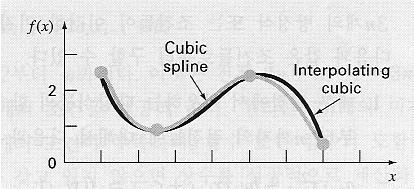 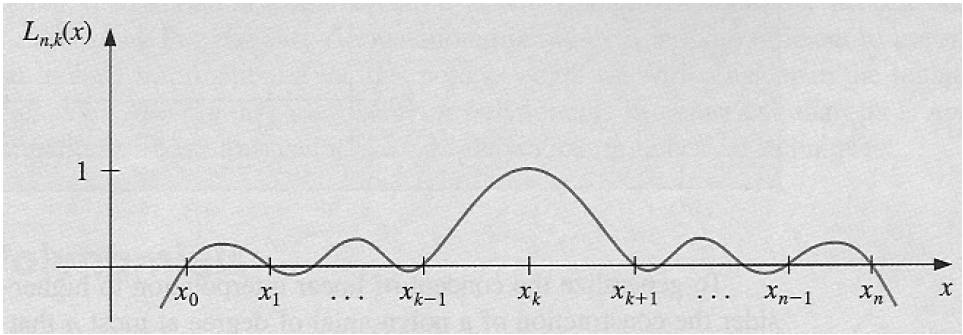 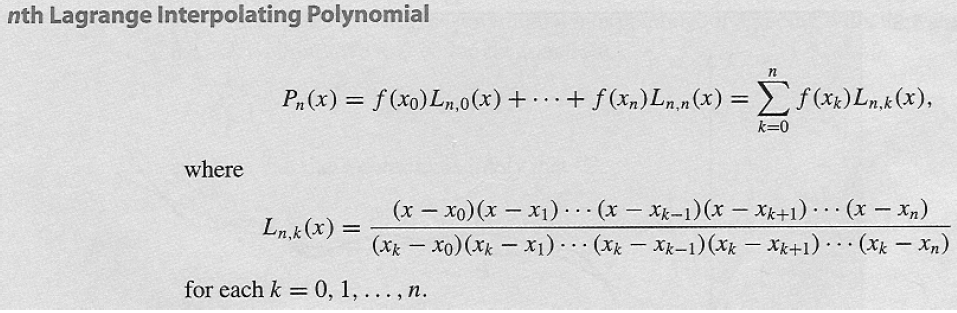 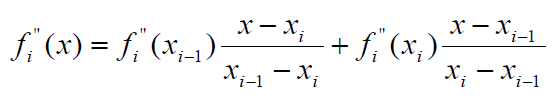 (with n-1 variables)
Homework #5
Cubic Spline
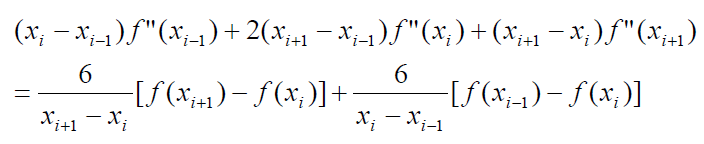 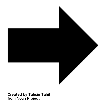 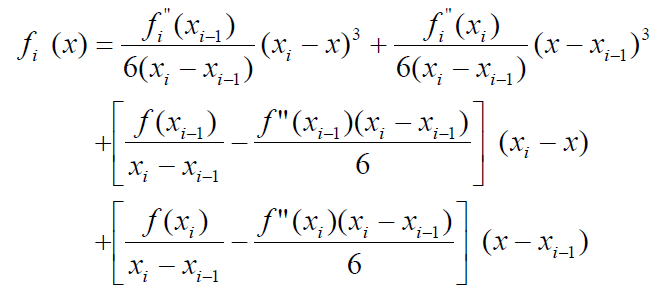 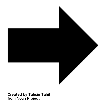 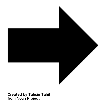 v
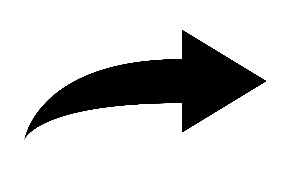 Inverse Mat.
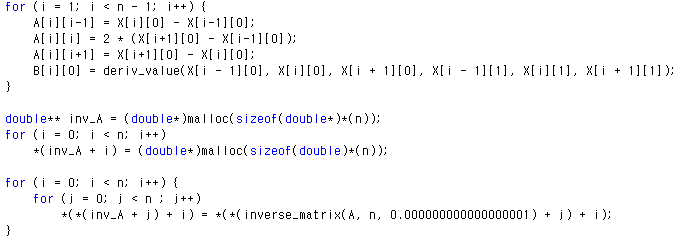 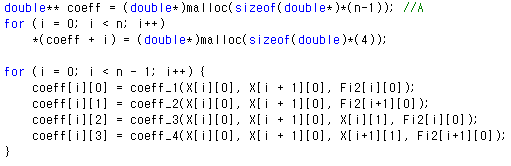 Homework #5
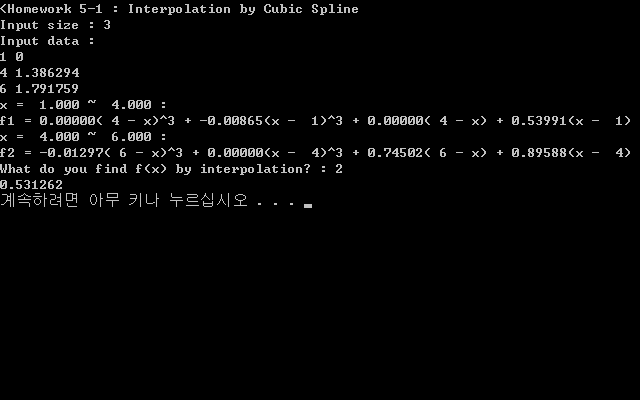 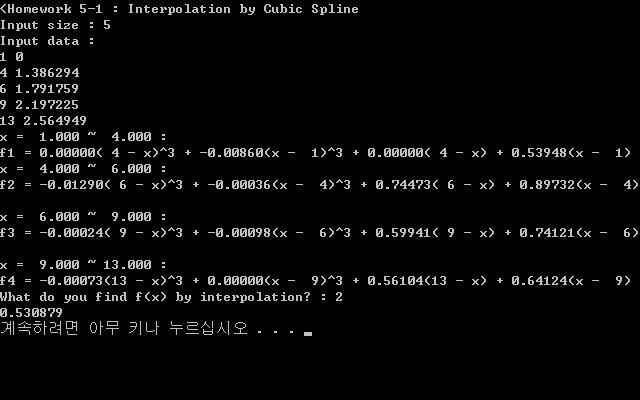 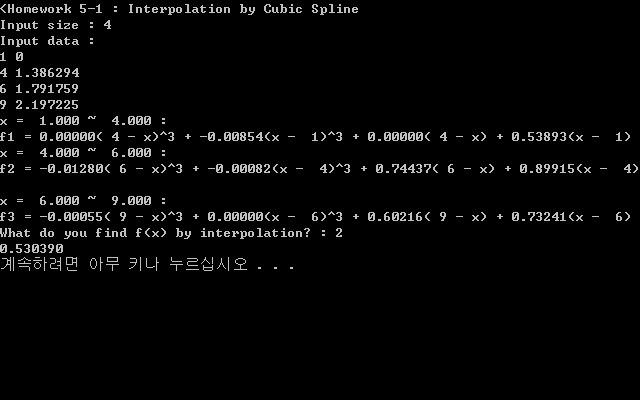 Data : ln1, ln4 + ln6, ln9, ln13
Homework #5
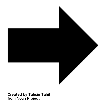 Homework #5
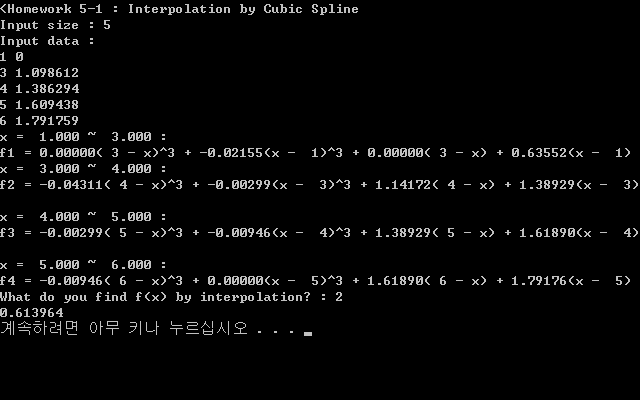 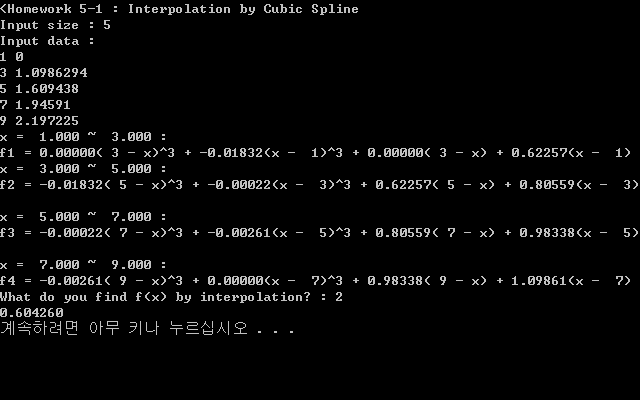 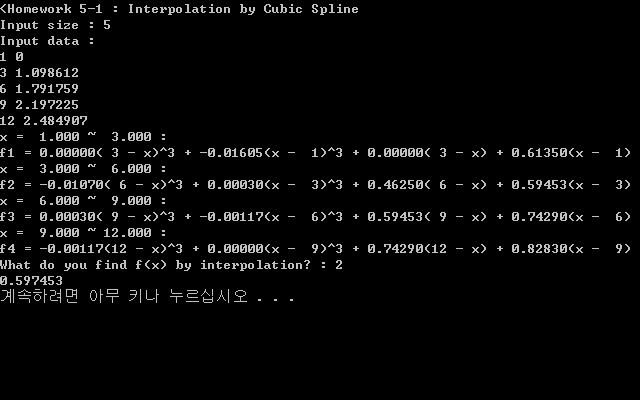 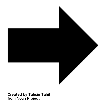 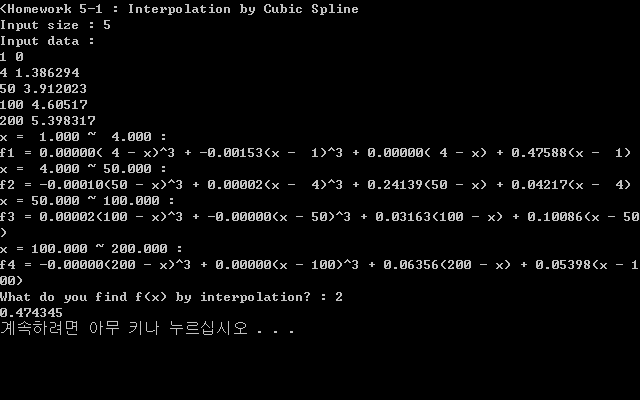 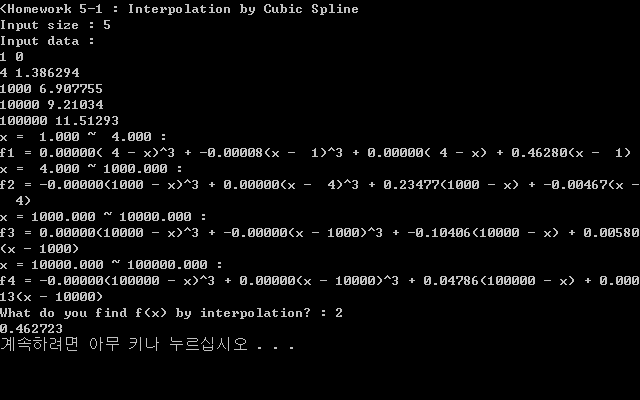 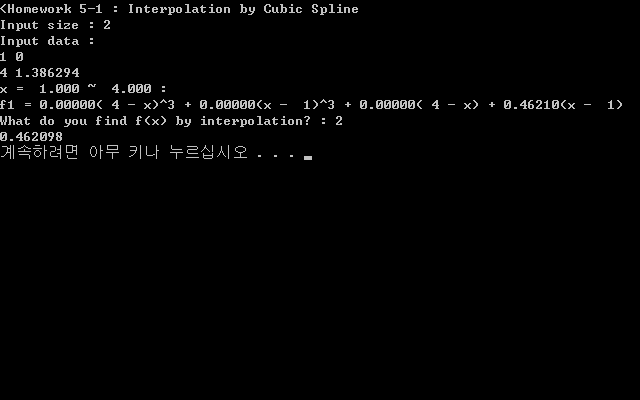 Homework #5
Lagrange Polynomials
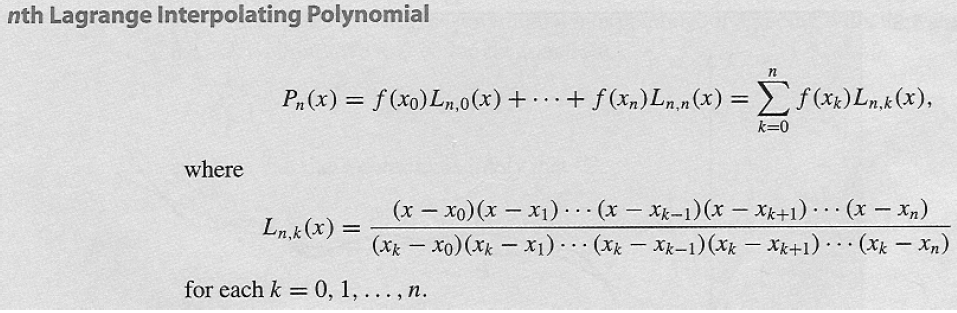 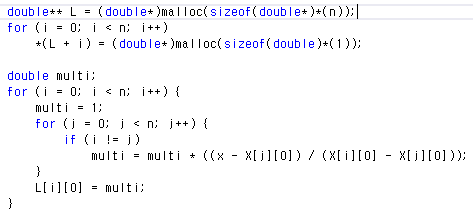 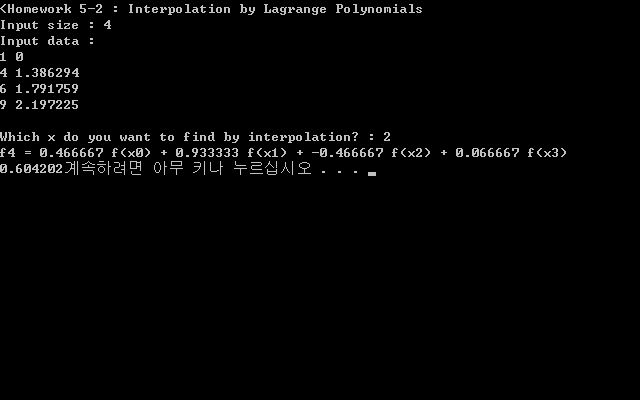 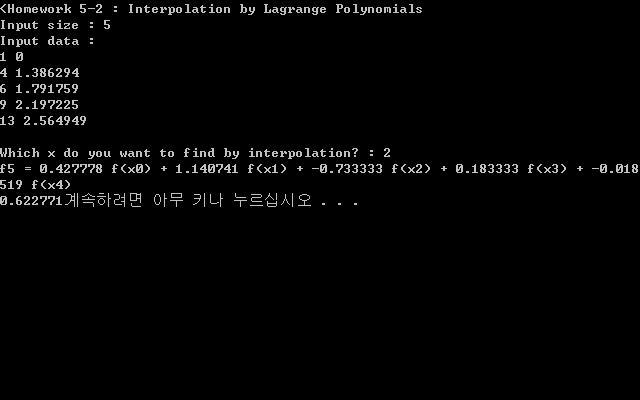 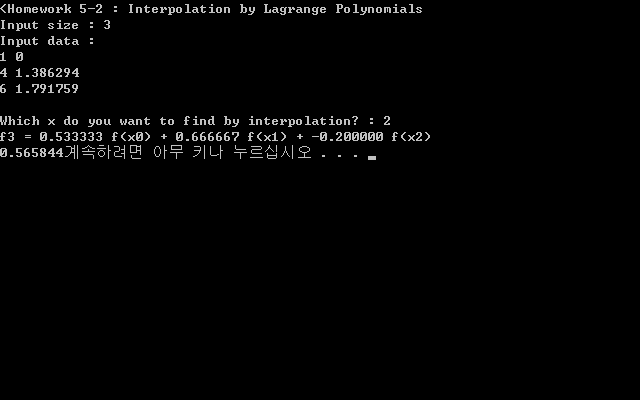 Question & Answer
Cubic Spline
Lagrange Polynomials
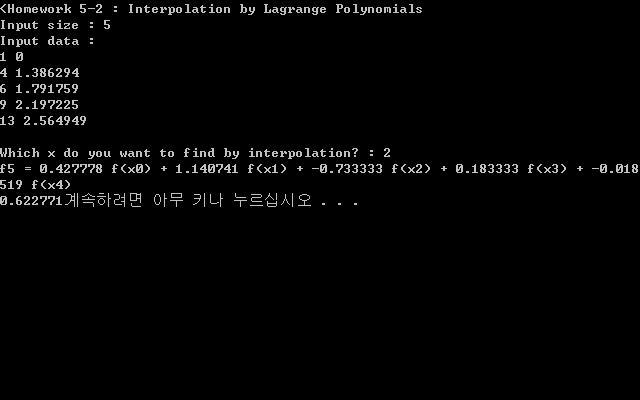